W/c 20/1/20  

Pencils & Rubbers  (ea)

speak
clean
steal
team
stream
wheat

ask
year
eat
Pens & Crayons (ll)

well
spill
dull
drill
allow
shallow

well
will
fell
call
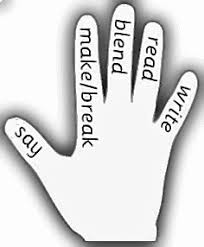